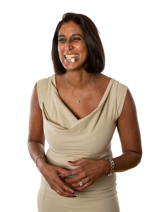 Leela Bassi’s Biography
Worldwide Trilingual Speaker.
Overcoming Adversity & Inclusive Leadership Expert

After surviving an Arctic Expedition in minus 43 degrees as part of an initiative to challenge how people think about diversity and inclusion, Leela founded her own organisation: Above & Beyond Resilience, speaking on the topics of overcoming adversity which encompass areas such as: 

*Beyond Resilience, Turning Failures into Success,
Growth Mindset and Conscious inclusion*
 
Specialist in strategic thinking, compelling communication, planning and execution, Leela achieves extraordinary results including a focus on excellence, a collective commitment, a high degree of autonomy, trust and individual initiative, individual accountability, integrity and humility. Leela leads by example, nurture by leadership and whilst inspiring others has often been referred as a “Gritty Leader”.
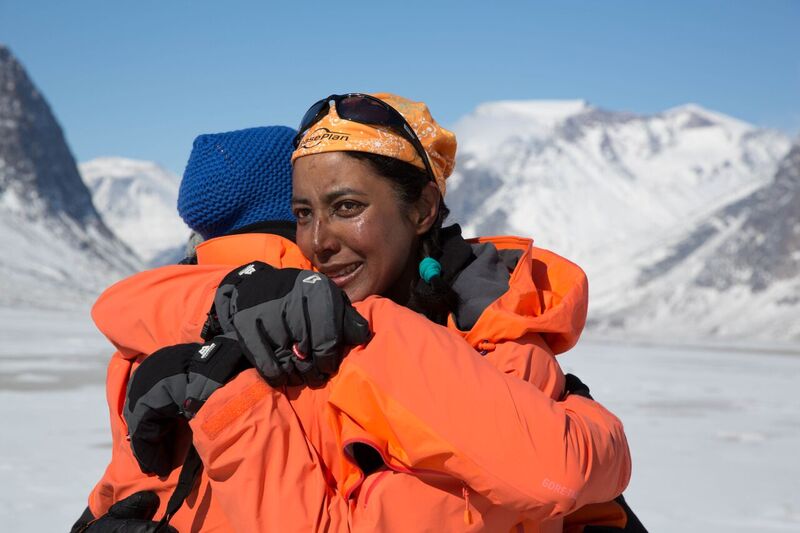 Leela Bassi is a distinguished “Beyond Resilience” thought leader, a Diversity & Inclusion Consultant and a Keynote Speaker who presents in English, French & Italian. 
She has trained top-level executives throughout the UK, Europe, USA, Asia & Middle East and has equipped the leadership teams both locally and cross-culturally, with winning solutions to the practical challenges leaders face in implementing change. 
Leela has spoken to leading organisations such as Unilever, Gucci, BT, Ocado, Microsoft, The Body Shop, Takeda Pharmaceutical, and many more to inspire their leaders and their teams to overcome adversity and go above and beyond. 
 
Leela is driven to inspire business leaders and individuals to adopt the principle that “overcoming adversity” is a key focus for every company as it will benefit both their employees and business. Known for her determination, drive and focus, Leela displays how digging deeper takes us further regardless of our background, expertise or social style. 

Leela is a prolific keynote speaker providing captivating, powerful and inspirational speeches for company conferences, annual meetings and associations. As well as small, elite teams, Leela addresses the specific challenges faced by larger, more diverse organisations today: the impact that female leaders can have in a male dominated environments, having explicitly lived and breathed it herself. The various challenges of engaging Gen Z, to re-setting standards and embracing vision-setting as well as resilience in adversity in order to rebooting a winning culture and mindset.
Leela has spoken at 500+  events in 30+ countries worldwide; she is highly regarded for her ethical values and her integrity. 

 Contact Leela on +44 7900134392